Вечер встречи выпускников 2014
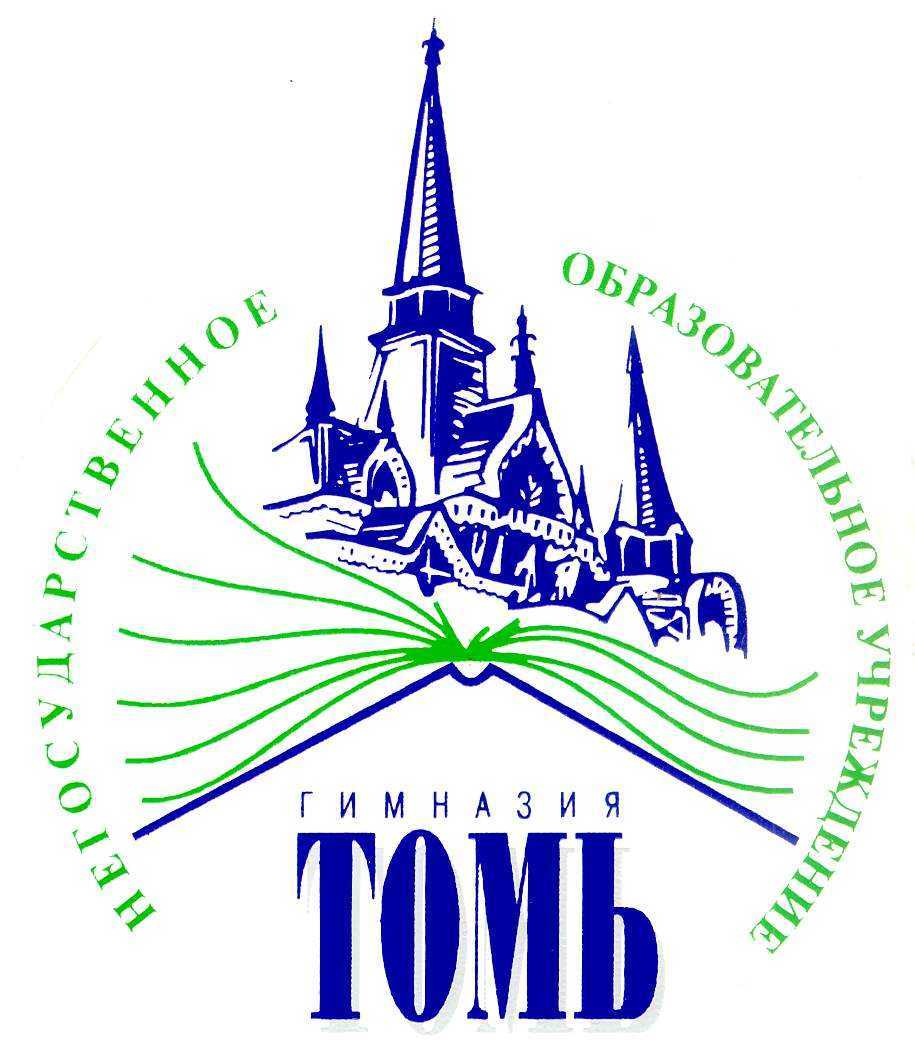 ВЫПУСК 2007
Классный руководительТюленева Наталья Николаевна
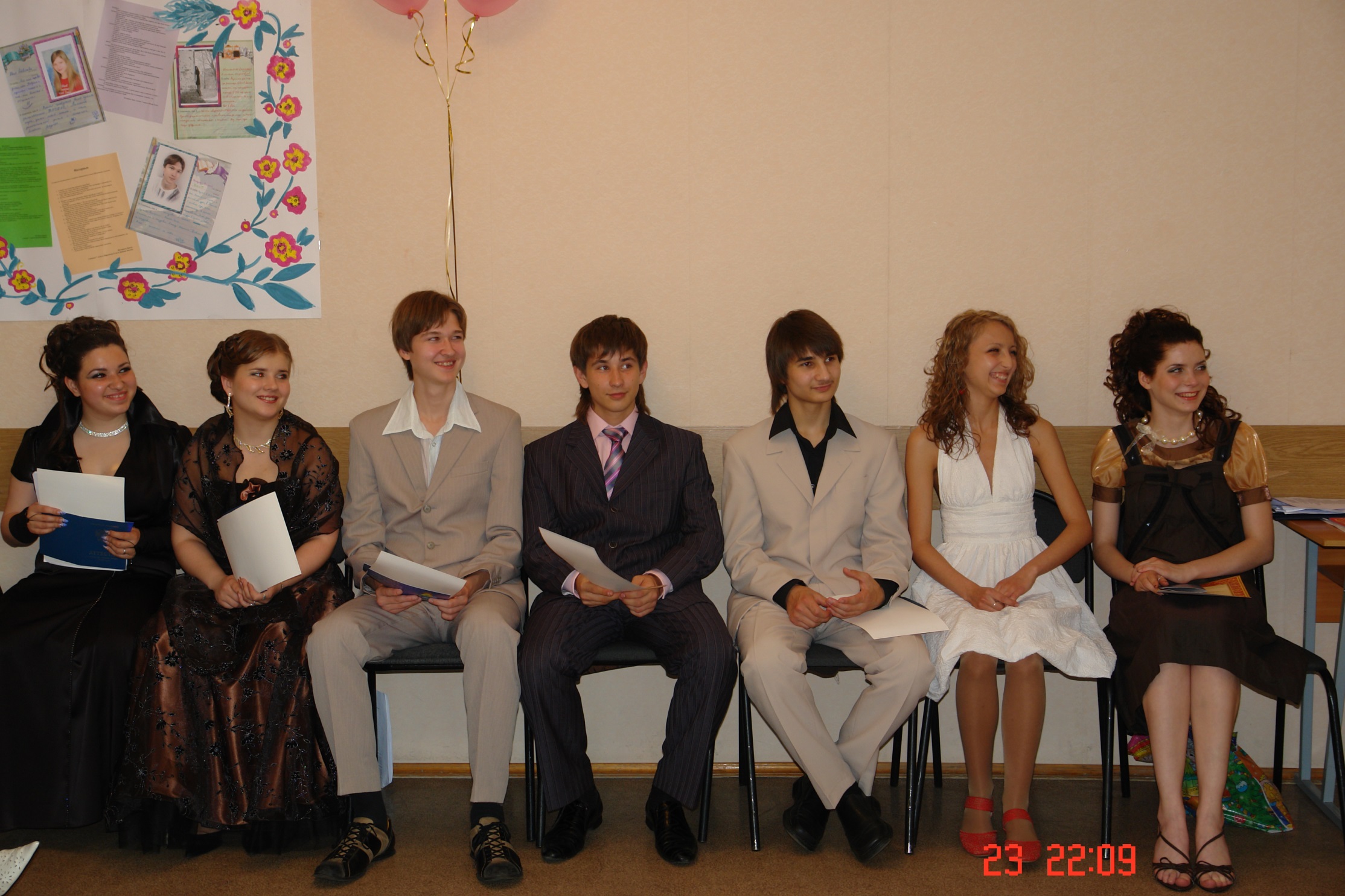 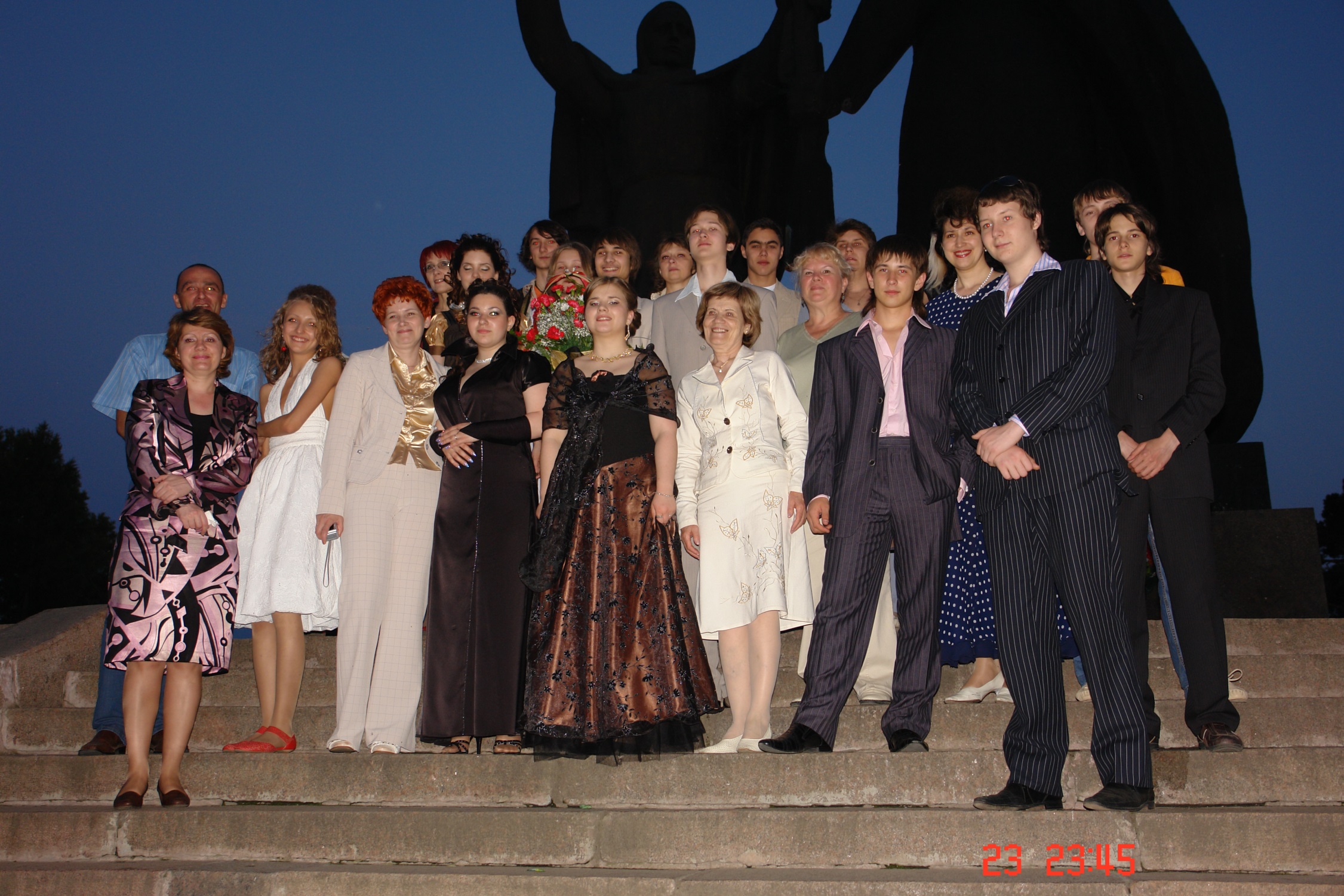 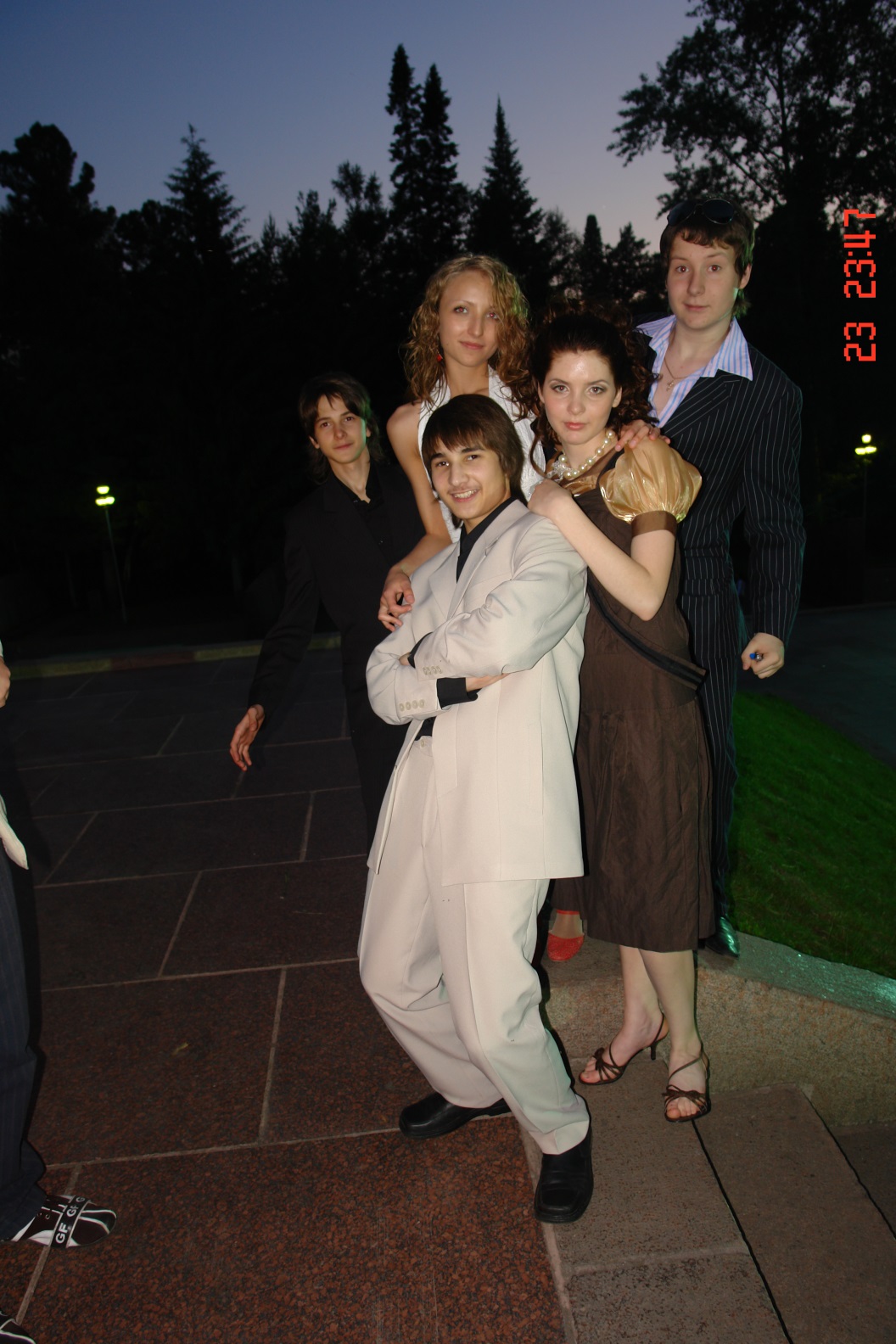 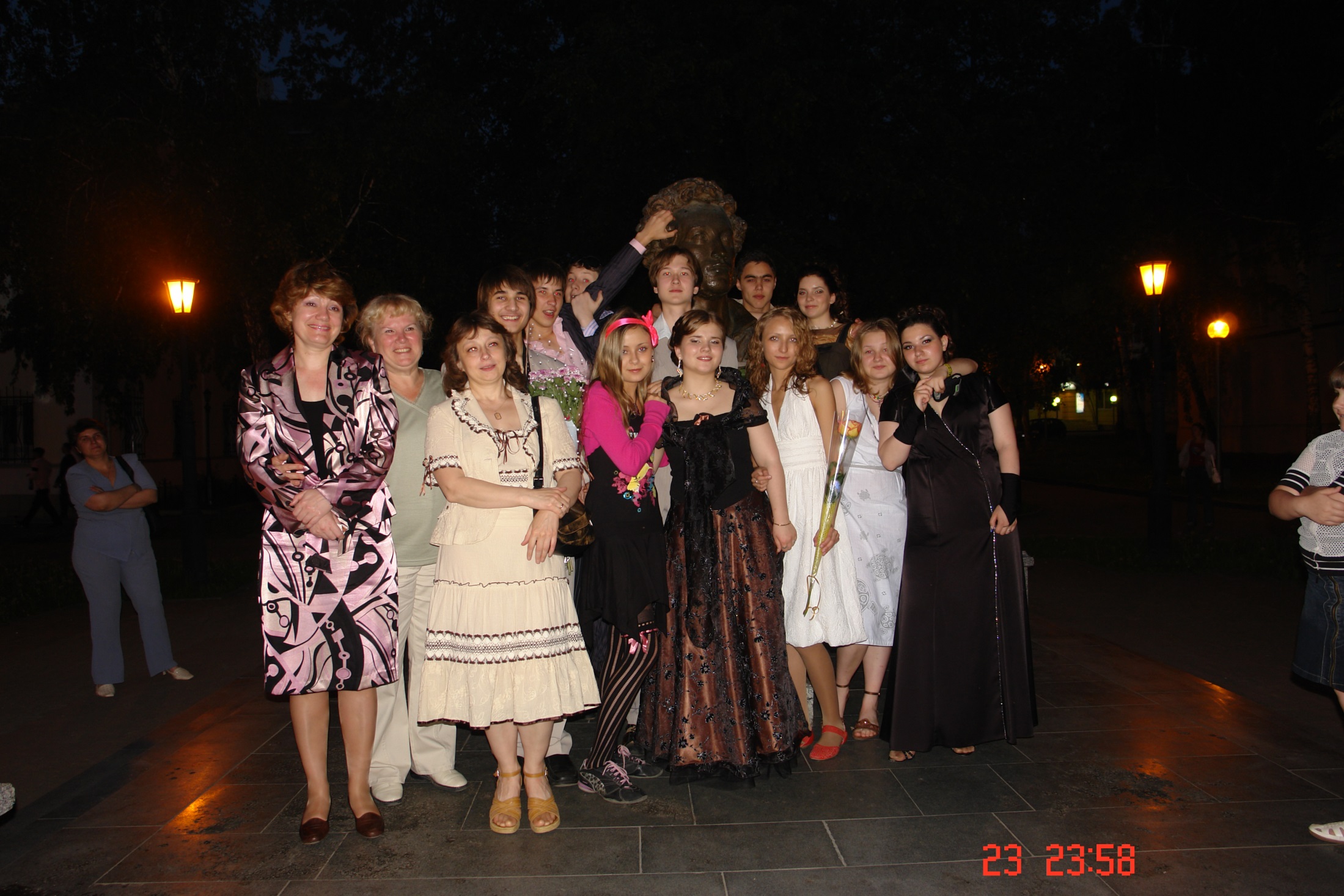 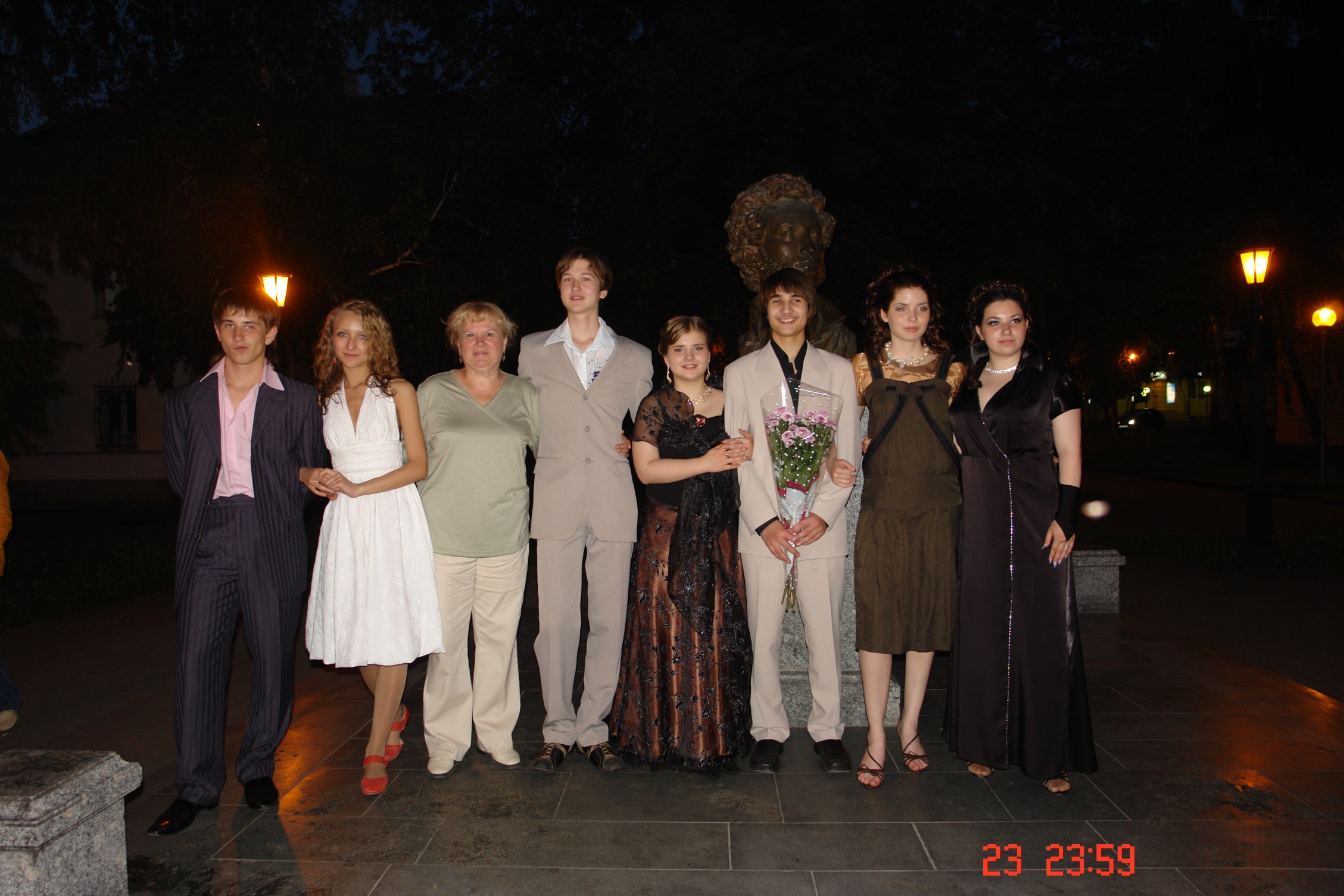 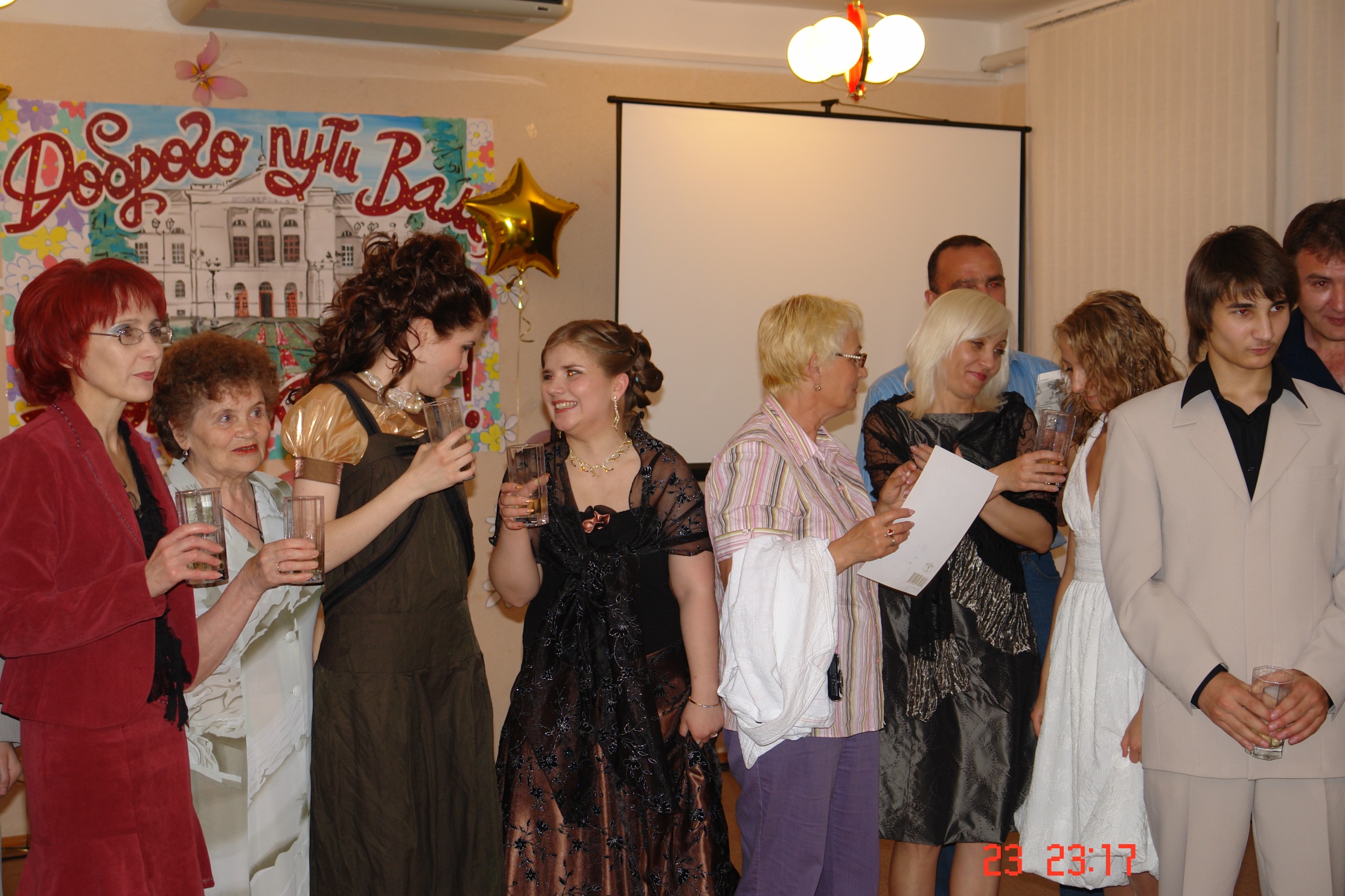 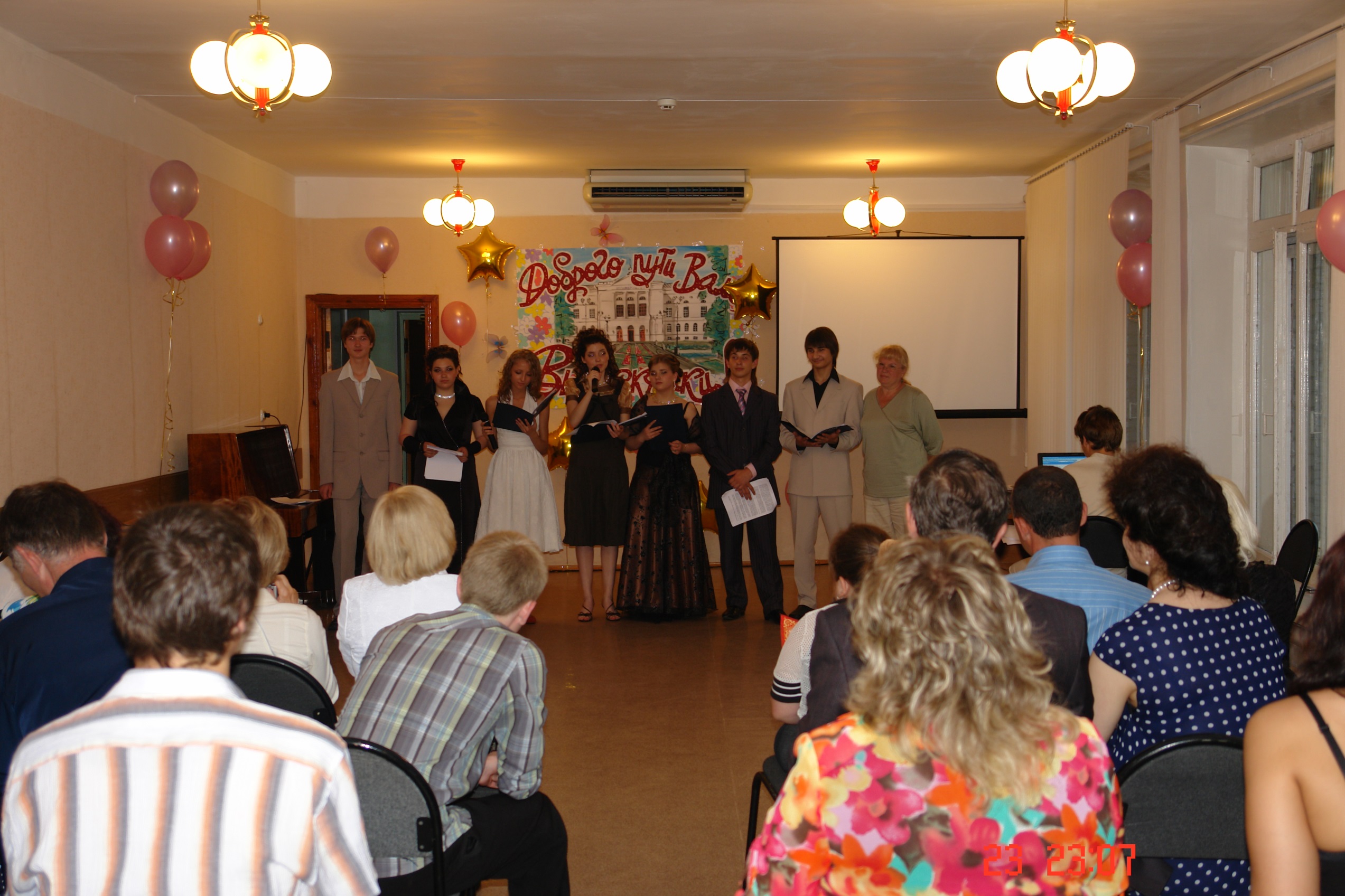 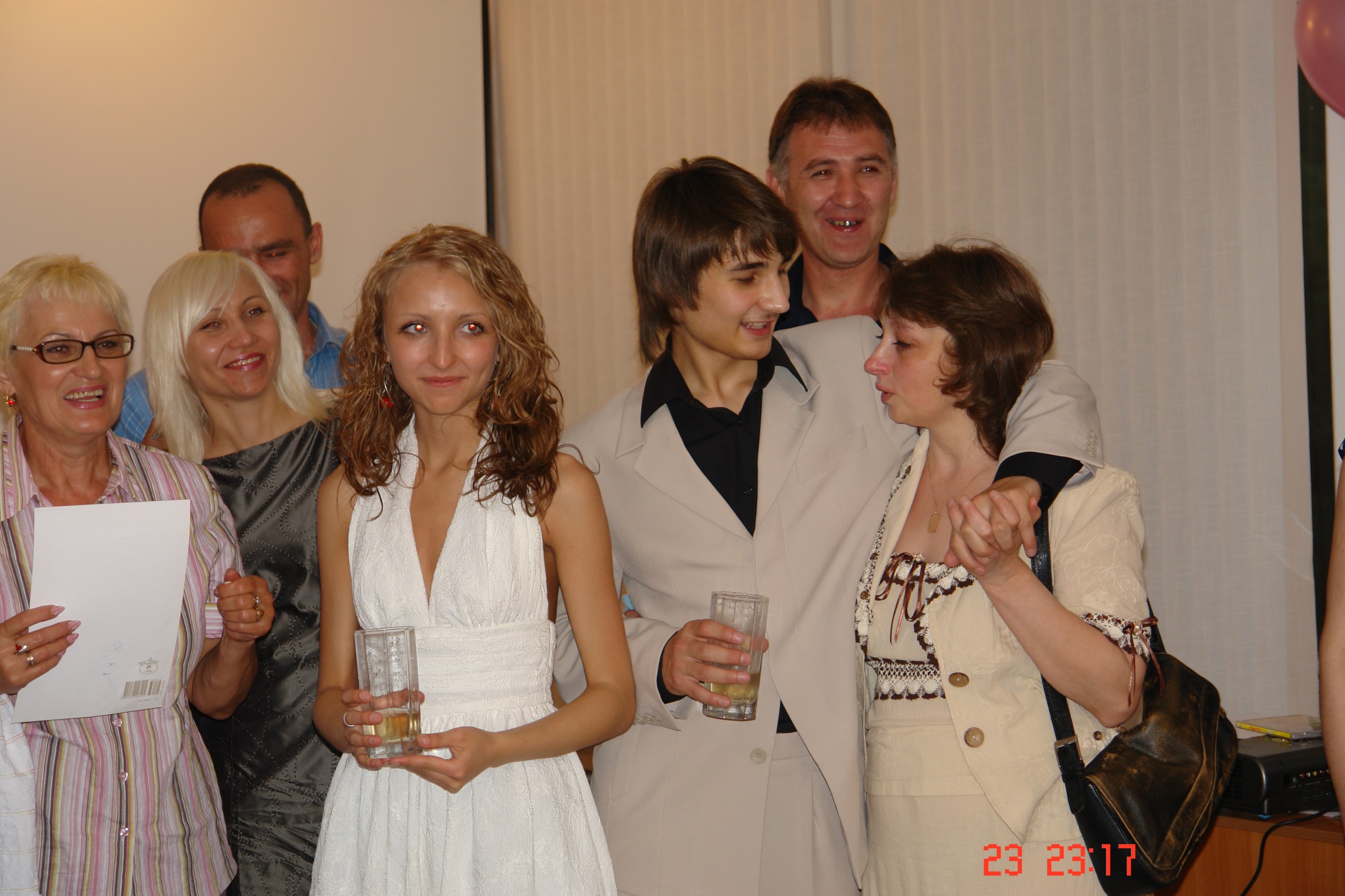